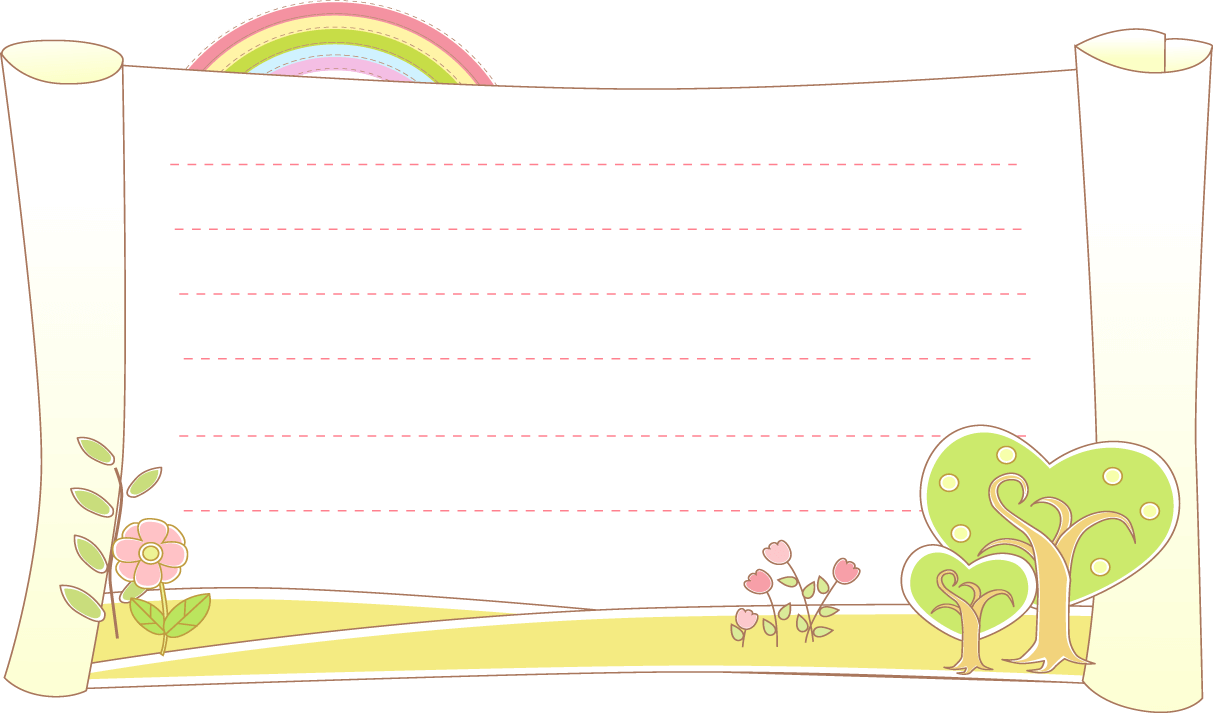 Chủ đề 5: Chất tinh khiết – 
                Hỗn hợpPhương pháp tách các chất
Bài 15: 
Chất tinh khiết                 Hỗn hợp
Các loại lương thực, thực phẩm ở dạng tinh khiết hay hỗn hợp?
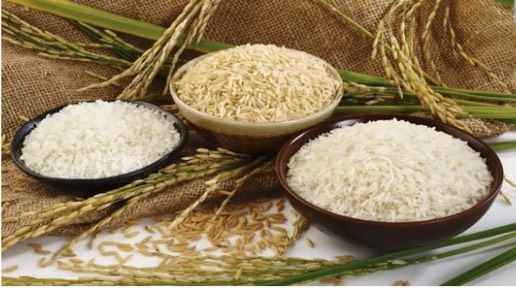 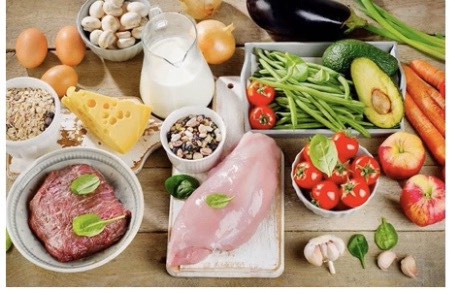 1. Chất tinh khiết
* Quan sát một số chất trong cuộc sống:
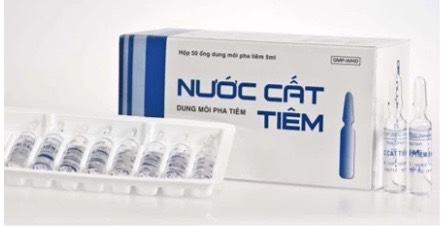 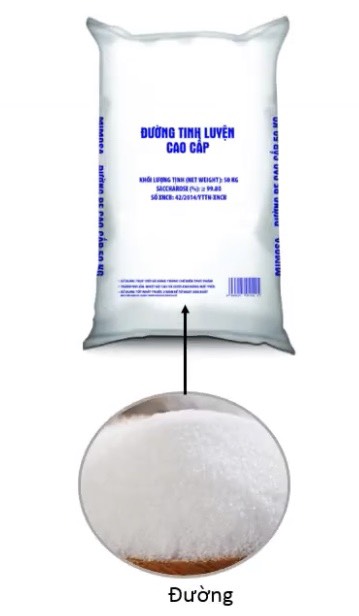 Nước cất
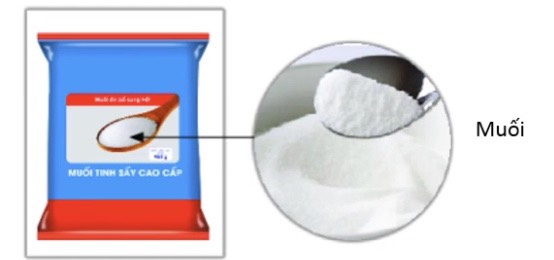 Em có nhận xét gì về số lượng các chất có trong nước cất, bình khí oxygen, sản phẩm đường tinh luyện và muối ăn
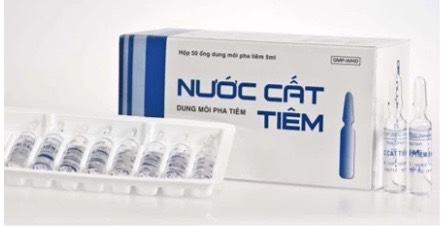 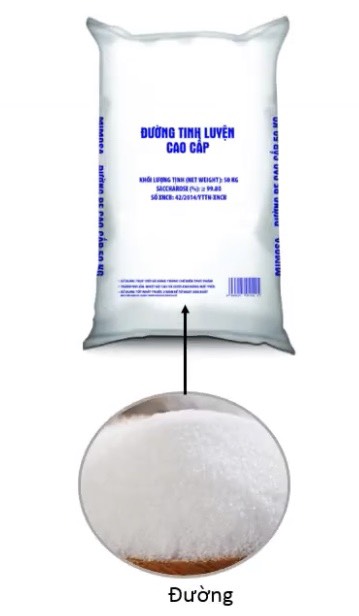 Nước cất
Chất được tạo nên từ 1 chất, không lẫn tạp chất
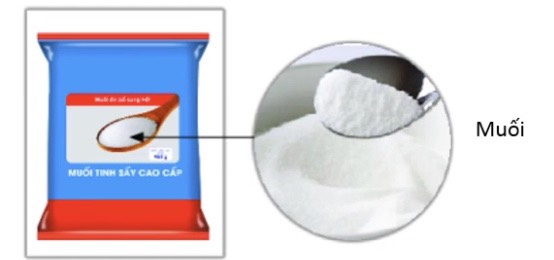 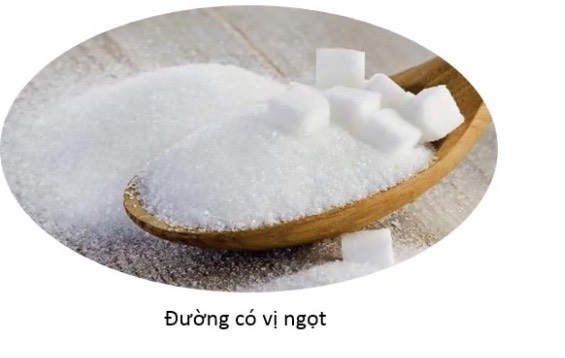 Nếu bị lẫn tạp chất thì tính chất của các chất trên có thay đổi không?
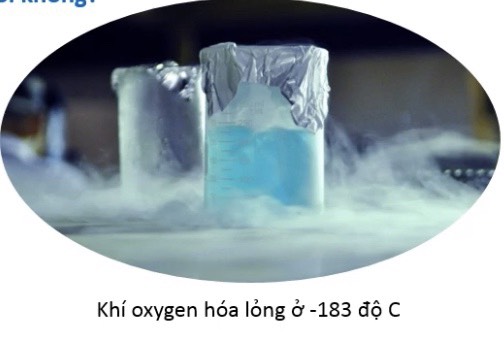 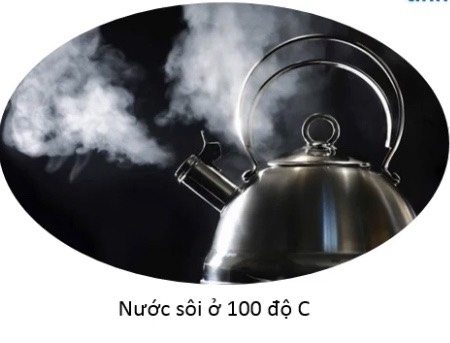 Những tính chất này có thể dùng để nhận biết chất tinh khiết
Mỗi chất tinh khiết đều có thành phần hóa học và tính chất nhất định
Nhiệt độ đông đặc ở 0oC
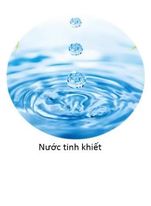 Chứa 11,2 % hydrogen và 88,8% oxygen về khối lượng
Khối lượng riêng D= 1g/ml
Nhiệt độ sôi 100o C
Chất tinh khiết
Chất rắn
Chất lỏng
Chất khí
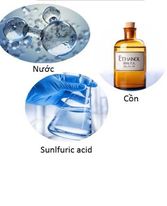 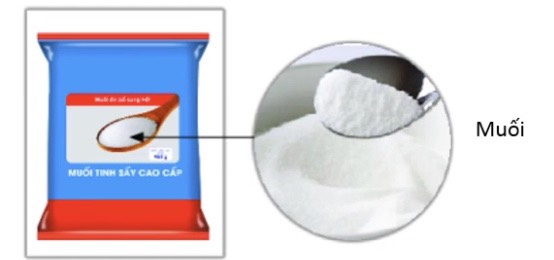 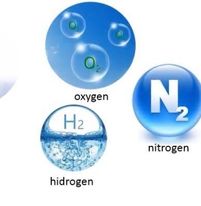 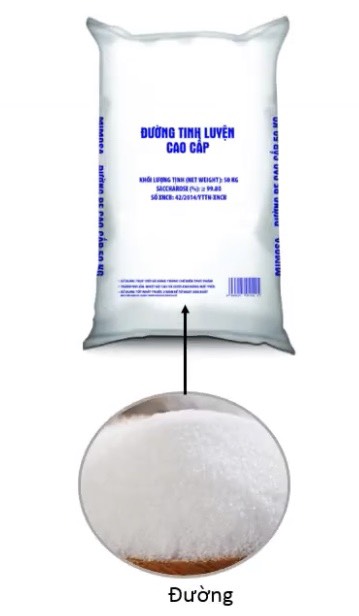 Chất, theo quy ước là chất tinh khiết
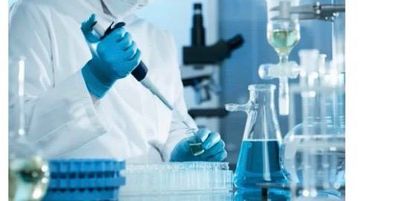 Trong thực tế không có chất tinh khiết 100%
Hóa chất sử dụng trong PTN thường là các chất tinh khiết
Độ tinh khiết của hóa chất ảnh hưởng rất lớn đến kết quả thí nghiệm cũng như kết quả nghiên cứu
Vì vậy trước khi làm thí nghiệm, người ta thường kiểm tra độ tinh khiết của hóa chất và có biện pháp làm sạch hóa chất nếu cần thiết
Chất tinh khiết( chất nguyên chất) được tạo ra từ 1 chất duy nhất
2. Hỗn hợp
Quan sát sản phẩm chứa hỗn hợp các chất
Bột canh có phải là chất tinh khiết không?
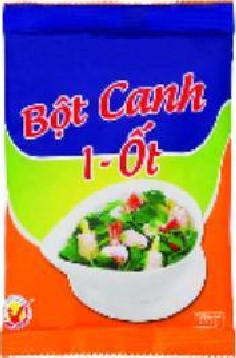 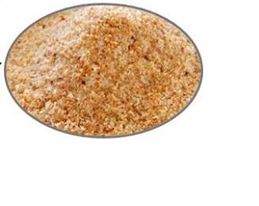 Bột canh không phải là chất tinh khiết
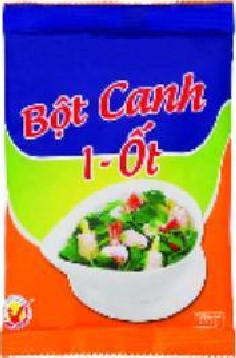 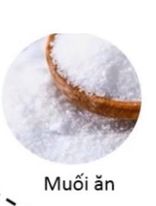 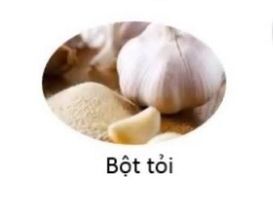 Nếu có đủ các nguyên liệu trên làm thế nào để có bột canh?Nếu bớt 1 thành phần của bột canh thì vị có thay đổi không? Giải thích?
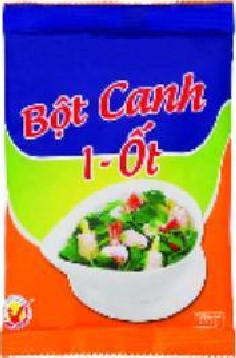 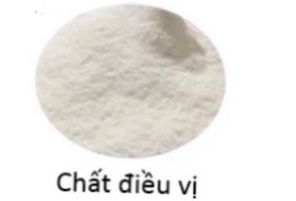 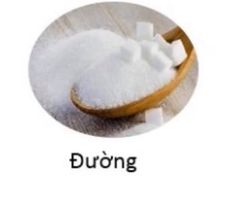 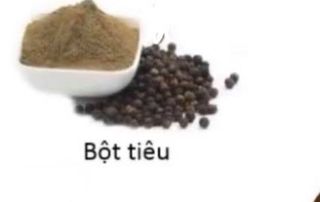 Mỗi chất trong hỗn hợp được gọi là một thành phần hỗn hợp
Tính chất của hỗn hợp phụ thuộc vào  thành phần hỗn hợp và hàm lượng của chúng
Nước khoáng thiên nhiên có phải là nguyên chất hay không?
Các nguyên liệu trong tự nhiên thường tồn tại ở dạng hỗn hợp
Hỗn hợp được tạo ra khi 2 hay nhiều chất trộn lẫn với nhau.
Vậy hỗn hợp là gì?
Em hãy tìm hiểu xem những vật liệu gì tạo nên được vữa xây dựng
Những vật liệu cần thiết để tạo nên vữa xây dựng gồm: xi măng, cát , nước
Phân biệt  hỗn hợp đồng nhất, hỗn hợp không đồng nhất
3.Hỗn hợp đồng nhất, hỗn hợp không đồng nhất
Thí nghiệm 1: Tạo hỗn hợp đồng nhất và hỗn hợp không đồng nhất
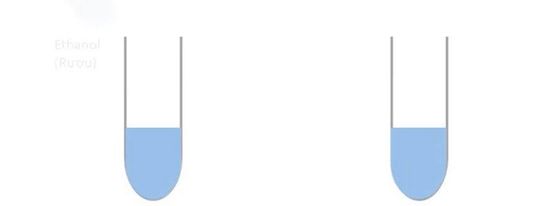 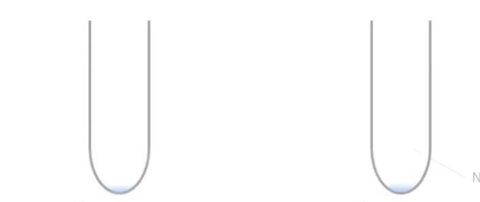 Nước cất
Ống nghiệm 1
Ống nghiệm 2
B1: Lấy 2 ống nghiệm, sau đó thêm nước cất đến 1/3 ống nghiệm
Ống nghiệm 2
Ống nghiệm 1
B2: Lần lượt cho 1 thìa etanol vào ống nghiệm thứ nhất và 1 thìa dầu ăn vào ống nghiệm thứ hai
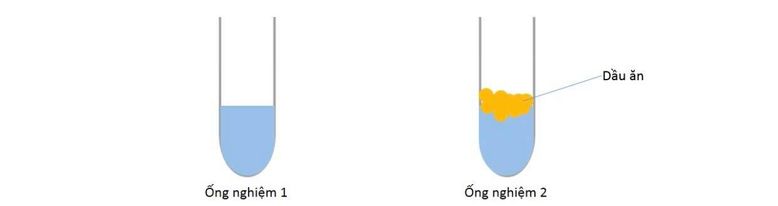 Rượu tan được trong nước
Dầu ăn không tan trong nước, nổi lên trên do  dầu ăn nhẹ hơn nước
Hỗn hợp đồng nhất
Hỗn hợp không đồng nhất
B3: Lắc đều 2 ống nghiệm, để yên và quan sát hiện tượng
Đặc điểm của hỗn hợp đồng nhất và hỗn hợp không đồng nhất
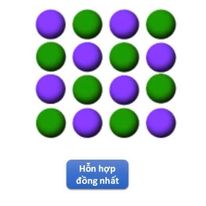 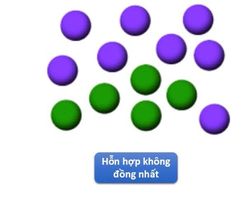 Các chất phân bố đồng đều trong hỗn hợp
Các chất phân bố không đồng đều trong hỗn hợp
3. - Hỗn hợp đồng nhất là hỗn hợp có thành phần giống nhau tại mọi vị trí trong toàn hỗn hợp
- Hỗn hợp không đồng nhất là hỗn hợp có thành phần không giống nhau trong toàn hỗn hợp
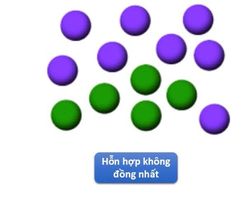 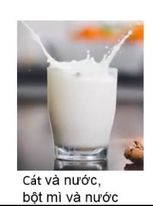 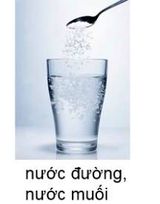 Khi bấc đèn quá ngắn hoặc đèn cạn gần hết , làm bấc không chạm tới dầu, có người nhanh trí đã đổ nước vào bình dầu và đèn tiếp tục cháy sáng thêm 1 thời gian ngắn nữa.
Em hãy giải thích vì sao người ta lại làm như thế?
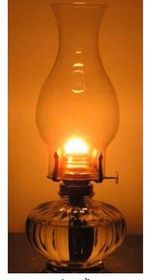 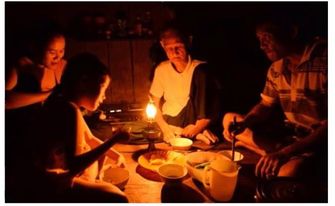 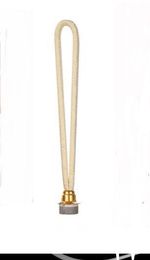 Bấc đèn
Ở những vùng chưa có điện, đèn dầu dùng rất phổ biến trong việc thắp sáng
Đèn dầu
Câu 1: Hoàn thành thông tin ở bảng sau
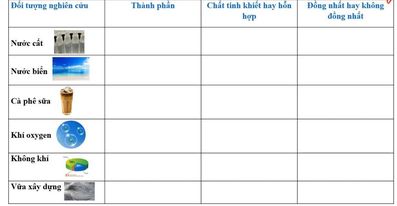 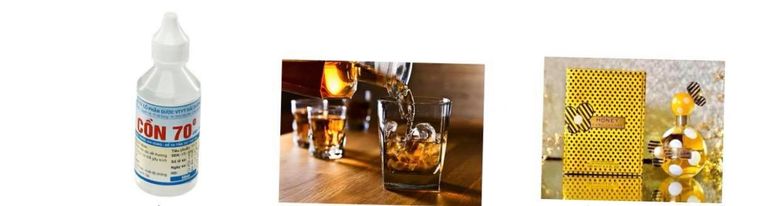 Câu 2: Hãy lấy ví dụ về 1 số hỗn hợp đồng nhất và không đồng nhất thường gặp
Cồn
Nước hoa
Rượu
Hỗn hợp đồng nhất
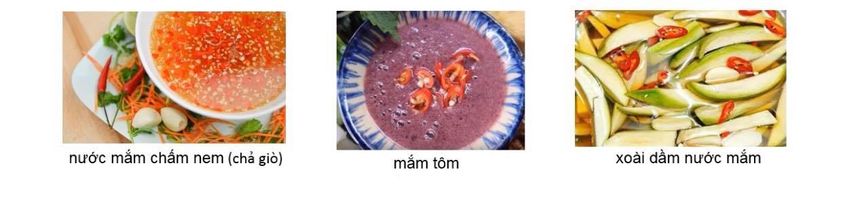 Hỗn hợp không đồng nhất